Полоцкий государственный университет
Юридический факультет
Западная правовая традиция
Старший преподаватель 
кафедры теории и истории государства и права
Раханова Надежда Александровна
E-mail: n.rakhanova@psu.by
«Западная правовая традиция»
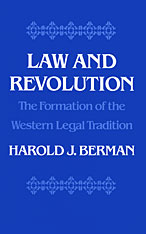 Гарольд Дж. Берман 
«Западная традиция права: эпоха формирования» (впервые на английском – 1985 г., на русском – 1998 г.)http://lib.philos.msu.ru/book/read/338
Признаки западной правовой традиции
относительная автономия права, его обособленность от иных систем соционормативного регулирования – религии, нравственности, обычаев;
выделение в системе социальной организации особых правовых институтов – учреждений и процессов (правотворчества и правоприменения, в том числе судебного);
наличие особого слоя людей, профессионально занимающихся правом – адвокатов, судей, юристов, получающих для этого специальное образование в юридических учебных заведениях;
юриспруденция развивается как самостоятельная наука, которая не только изучает правовую действительность, но и в определенной мере формирует ее;
само право при этом воспринимается как связная целостность, единый организм, развивающийся на протяжении веков, подверженный разнообразным изменениям, имеющим, однако, свою внутреннюю логику и необходимость и не выходящим за рамки данной правовой традиции в целом;
за правом признается верховенство по отношению к политике и государственной власти;
Идеологическая основа западной правовой традиции
Признаки западной правовой традиции обусловлены сущностной культурологической спецификой принадлежащих к ней обществ, господствующим в них типом мировосприятия, представлениями о надлежащем положении человека в системе социальной организации, а отсюда и должным характером этой организации:
Индивидуализи (человек – приоритетная ценность);
Разум;
Свобода и равенство.
Спасибо за внимание!